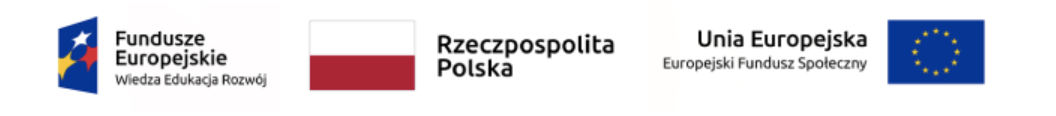 Projekt „Warsztat Lidera” jest współfinansowany przez Unię Europejską ze środków Europejskiego Funduszu Społecznego.
Szablon prezentacji do przedstawienia sprawozdania z realizacji miniprojektu.

Obligatoryjne elementy:
Tytuł
Skład zespołu
Opiekun
Harmonogram
Zrealizowany budżet
Zadania w ramach projektu
Fotorelacja
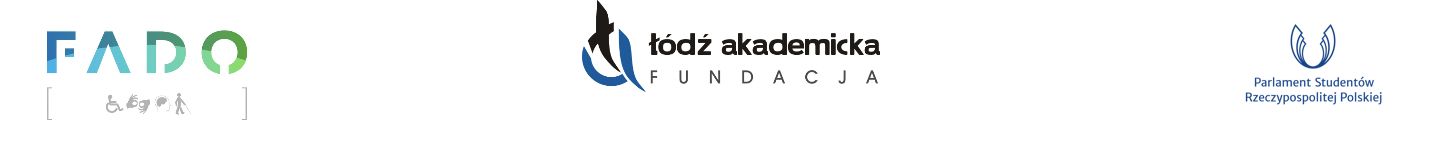